ГАУ  ДО ТО «ОСШОР Л.Н. Носковой»Алгоритм действий для Вашей безопасности
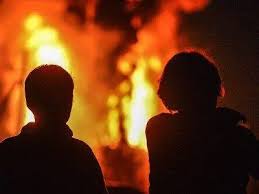 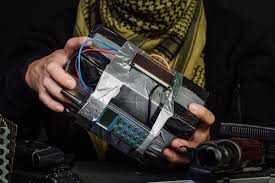 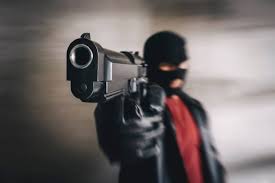 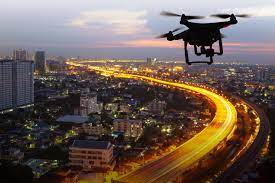 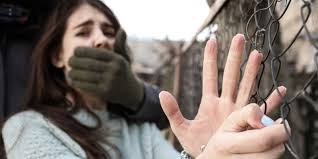 Алгоритм действий для работников
находящихся на объекте (территории), при получении информации об угрозе совершения или о совершении террористического акта в формах:
вооруженного нападения, 
размещение взрывного устройства,
захвата заложников,
подрыва с использованием самодельного взрывного устройства,
поджога (пожара), 
атаки беспилотным воздушным судном в том числе алгоритма действий по их безопасности и своевременной эвакуации.
1. Вооруженное нападение(Стрелок на территории)
Действия  работников
При нахождении вне здания объекта немедленно уйти в сторону от опасности, уводя за собой людей, которые находятся в непосредственной близости, при возможности покинуть территорию объекта, в зимний период принять все возможные меры к недопущению обморожения обучающихся, обеспечить информирование оперативных служб и руководителя о ситуации и своем месте нахождения любым доступным способом; 
При нахождении в здании объекта переместиться в ближайшее помещение, уводя за собой людей, находящихся поблизости и далее действовать в указанном ниже порядке;
1. Вооруженное нападение(Стрелок на территории)
Действия работников
Находясь в помещении, обеспечить блокирование входов всеми доступными средствами, в том числе мебелью;
Обеспечить размещение людей наиболее безопасным из возможных способов, как можно дальше от входов, ближе к капитальным стенам, ниже уровня оконных проемов, под прикрытием мебели;
Принять меры к прекращению паники и громких разговоров (звуков) в помещении;
Обеспечить информирование оперативных служб любым доступным способом (при возможности);
1. Вооруженное нападение(Стрелок на территории)
Действия работников
Обеспечить передачу информации о вооруженном нападении руководителю любым доступным способом (при возможности);
Не допускать общения людей по любым средствам связи; 
Принять меры к переводу всех имеющихся в помещении средств связи и иных приборов (приспособлений), в том числе предназначенных для обеспечения учебного процесса в беззвучный режим либо их отключению;
Ожидать прибытия оперативных служб, разблокировать входы и покидать помещения только по команде руководства либо оперативных служб;
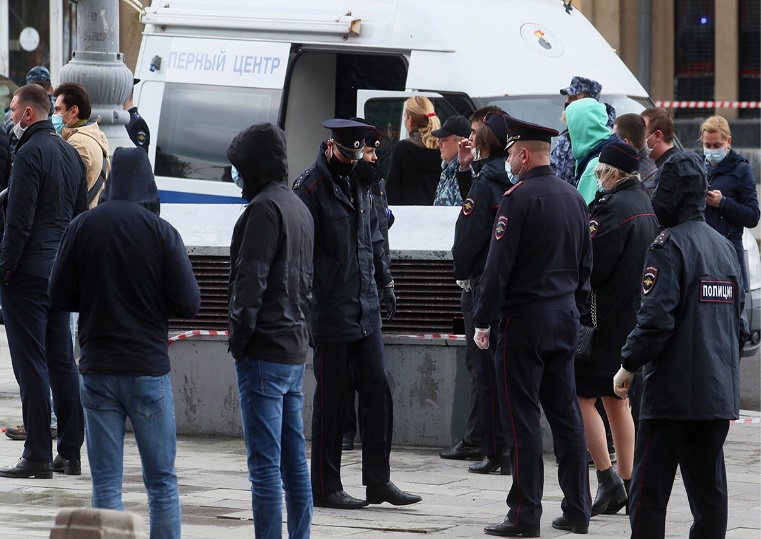 1. Вооруженное нападение(Стрелок на территории)
Действия работников
После нейтрализации нарушителя по указанию руководства обеспечить информирование родителей (законных представителей) о временном прекращении учебного процесса;
Обеспечить сбор и передачу обучающихся родителям (законным представителям);
Обеспечить по указанию руководства проведение мероприятий по ликвидации последствий происшествия;
1. Вооруженное нападение(Стрелок на территории)
Действия работников
При проведении операции по пресечению вооруженного нападения:
Лечь на пол лицом вниз, голову закрыть руками и не двигаться;
По возможности держаться подальше от проемов дверей и окон;
При ранении постараться не двигаться с целью уменьшения потери крови;
Не бежать навстречу сотрудникам, проводящим операцию по пресечению вооруженного нападения, или от них, так как они могут посчитать бегущих за преступников.
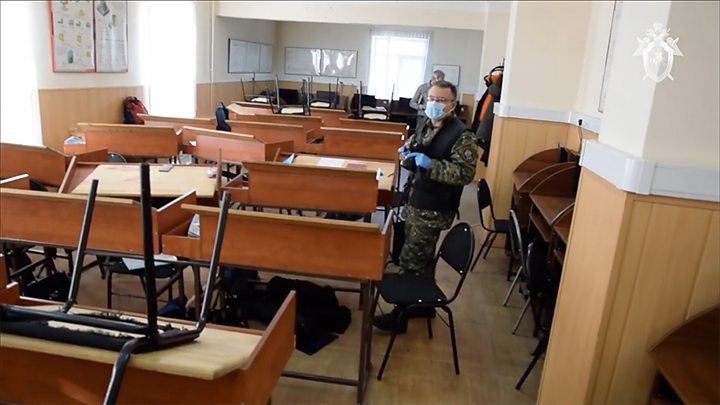 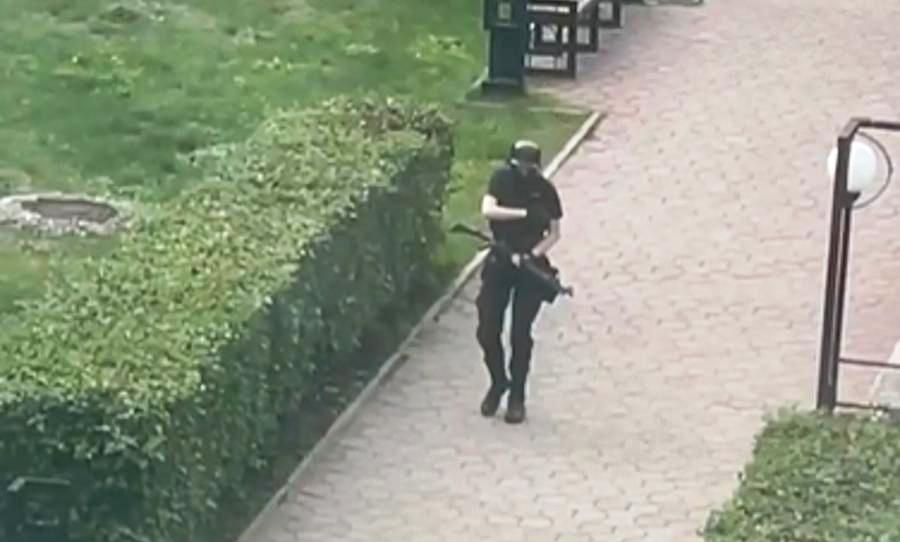 1. Вооруженное нападение(Стрелок в здании)
Действия работников
1. Вооруженное нападение(Стрелок в здании)
Действия работников
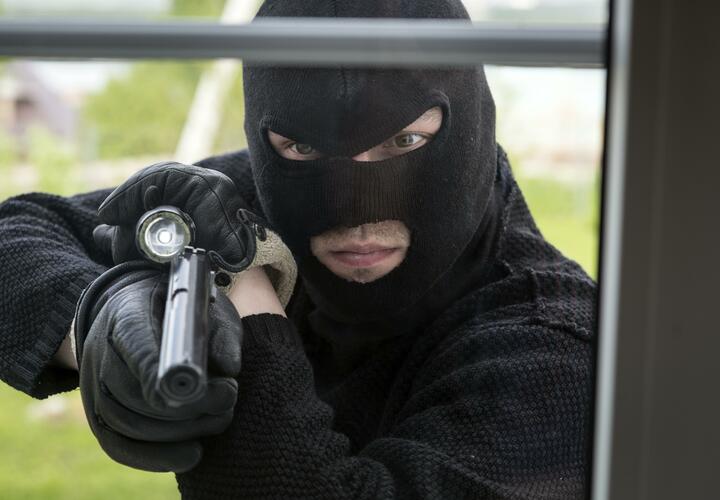 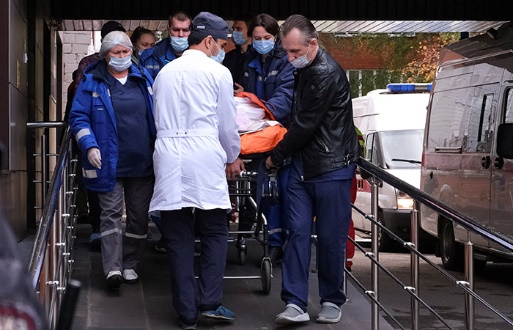 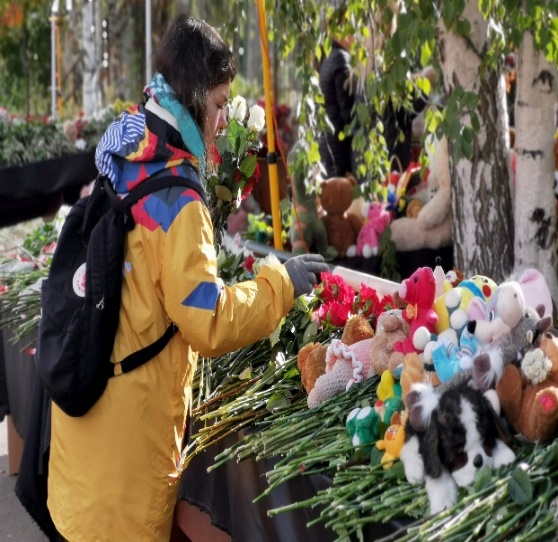 1. Вооруженное нападение(Стрелок в здании)
Действия работников
1. Вооруженное нападение(Стрелок в здании)
Действия работников
2. Размещение взрывного устройства(Взрывное устройство обнаружено на входе  (при попытке проноса))
Приложение №  1
При обнаружении взрывного устройства или предмета, похожего на него, не пытайтесь самостоятельно его обезвредить, отойдите на безопасное расстояние 
(не менее 100 м) и срочно позвоните в службы экстренного реагирования!!!
2. Размещение взрывного устройства(Взрывное устройство обнаружено на входе  (при попытке проноса))
2. Размещение взрывного устройстваВзрывное устройство обнаружено на входе  (при попытке проноса))
2. Размещение взрывного устройства(Взрывное устройство обнаружено в здании)
Действия работников
2. Размещение взрывного устройства(Взрывное устройство обнаружено в здании)
Действия работников
2. Размещение взрывного устройства(Взрывное устройство обнаружено в здании)
Действия работников
3. Подрыв самодельного взрывного устройства
Действия работников
3. Подрыв самодельного взрывного устройства
Действия работников
4. Захват заложников
Действия работников
4. Захват заложников
Действия работников
 Обеспечить размещение людей наиболее безопасным из возможных способов, как можно дальше от входов, ближе к капитальным стенам, ниже уровня оконных проемов, под прикрытием мебели;
 Принять меры к переводу всех имеющихся в помещении средств связи и иных приборов (приспособлений), в том числе предназначенных для обеспечения учебного процесса в беззвучный режим либо их отключению;
Не допускать общения обучающихся и персонала по любым средствам связи; 
Обеспечить передачу информации о захвате заложников руководству любым доступным способом при возможности;
Обеспечить информирование оперативных служб любым доступным способом при возможности;
4. Захват заложников
Действия работников
Ожидать прибытия оперативных служб, разблокировать входы и покидать помещения только по команде руководства либо оперативных служб;
При нахождении вне опасной зоны (далеко от места захвата заложников) обеспечить проведение эвакуации людей, при возможности с личными (ценными) вещами, теплой одеждой к месту сбора в соответствии с планом эвакуации (в зимний период принять все возможные меры к исключению случаев обморожения обучающихся);
Убедившись в полной эвакуации из помещения, при возможности закрыть входы; 
По указанию руководства осуществить проверку помещений на предмет эвакуации людей, о результатах сообщить руководству;
4. Захват заложников
Действия работников
По указанию руководства обеспечить информирование родителей (законных представителей) обучающихся о временном прекращении учебного процесса;
Обеспечить по указанию руководства передачу обучающихся родителям (законным представителям);
После завершения работы оперативных служб и по распоряжению руководства обеспечить проведение мероприятий по ликвидации последствий происшествия;
Во время проведения операции по освобождению: 
Лечь на пол лицом вниз, голову закрыть руками и не двигаться;
По возможности держаться подальше от проемов дверей и окон;
При ранении постараться не двигаться с целью уменьшения потери крови;
Не бежать навстречу сотрудникам, проводящим операцию, или от них, так как они могут посчитать бегущих за преступников.
5. Поджог (пожар)
Действия работников
Обеспечить проведение эвакуации людей, при возможности с личными (ценными) вещами, теплой одеждой к месту сбора в соответствии с планом эвакуации (в зимний период принять все возможные меры к исключению случаев обморожения обучающихся);
Убедившись в полной эвакуации из помещения с внешней стороны дверей поставить отметку «ЭВАКУИРОВАНО» любым доступным способом;
По указанию руководителя осуществить проверку помещений на предмет эвакуации людей и о результатах сообщить руководителю или назначенному им лицу;
После завершения работы оперативных служб и по распоряжению руководителя обеспечить проведение мероприятий по ликвидации последствий происшествия.
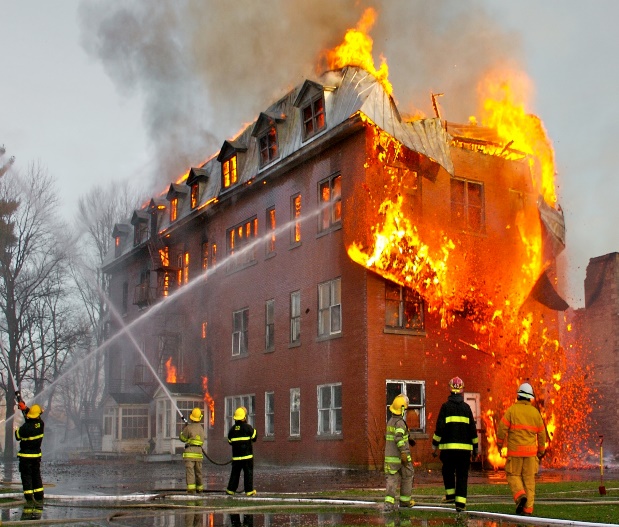 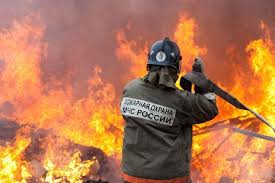 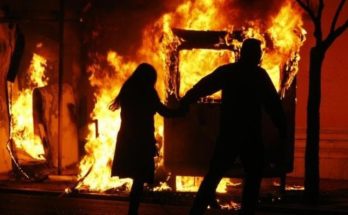 5. Поджог (пожар)
Действия преподавателей 
(при эвакуации обучающихся)
Не поддаваться панике самому и успокоить обучающихся;
Потребовать от обучающихся полной тишины в учебной группе;
Открыть двери аудитории, выйти в коридор, не теряя из виду обучающихся, уточнить обстановку: нет ли задымления в коридоре, возможны ли вывод и эвакуация обучающихся;
Определить направление движения в соответствии с планом эвакуации;
Спокойным голосом объявить обучающимся об эвакуации, о цели и порядке построения, дать твердые указания на дальнейшие действия: личные вещи оставить на месте, напомнить о строгом соблюдении строя при движении по образовательной организации;
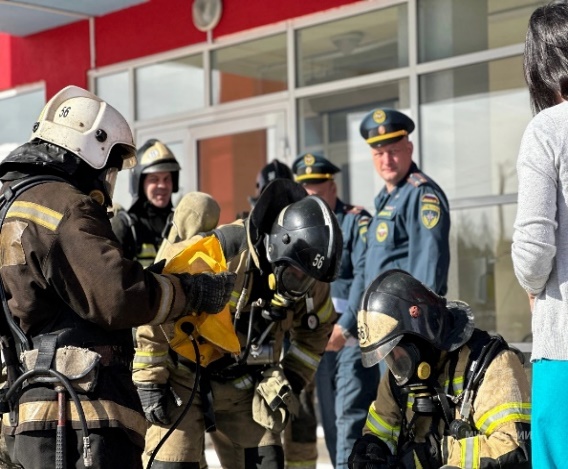 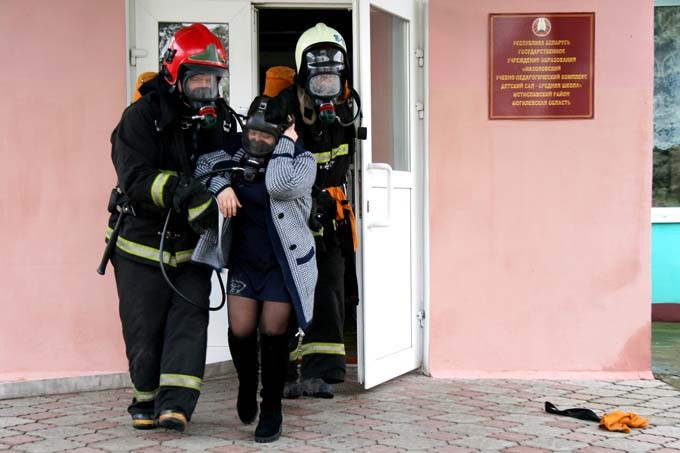 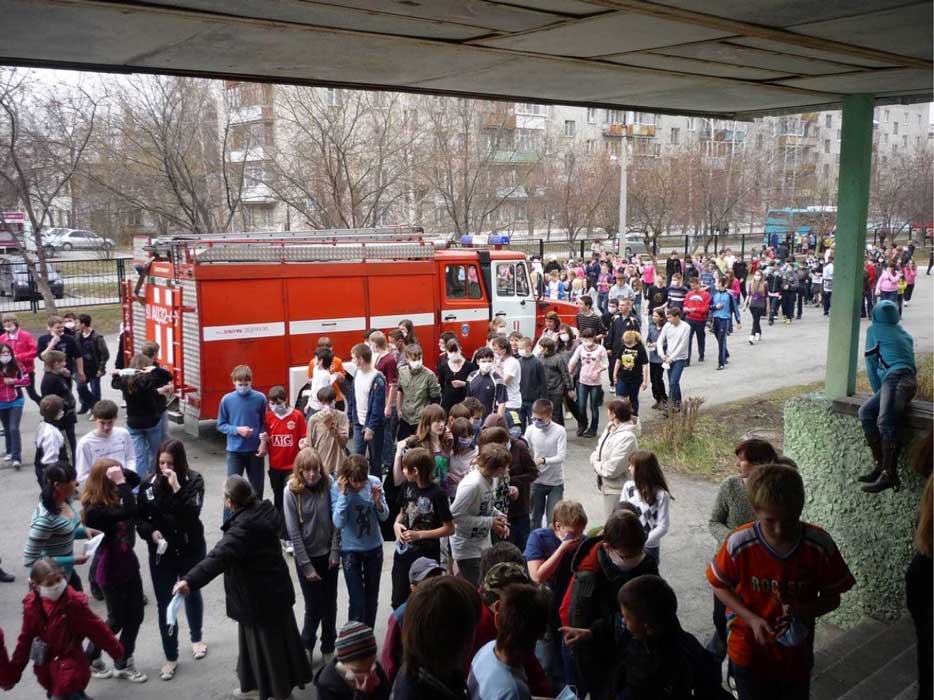 5. Поджог (пожар)
Действия преподавателей 
(при эвакуации обучающихся)
Если выход из аудитории безопасен - построить обучающихся в колонну по 2 человека перед выходом. В конце колонны поставить самых рослых и физически развитых обучающихся, чтобы в случае необходимости они смогли оказать помощь. В холодное время и зимой надеть верхнюю одежду, а при сильном задымлении взять одежду с собой;
Убедившись, что в колонне находятся все обучающиеся учебной группы, закрыть двери кабинета (не на ключ!);
Двигаться ускоренным шагом по зданию к ближайшему, наиболее безопасному выходу из здания;
5. Поджог (пожар)
Действия преподавателей 
(при эвакуации обучающихся)
Выдать обучающимся при наличии средства индивидуальной защиты (марлевые повязки), предварительно смочив их водой, для защиты органов дыхания;
Для обеспечения полного контроля за эвакуацией обучающихся необходимо при наличии взяться за общую веревку, зафиксировав ее петлей на запястье руки;
Если коридор задымлен и выход из аудитории небезопасен, нужно закрыть входную дверь, уплотнить ее подручной тканью, посадить обучающихся на пол и слегка приоткрыть окно для проветривания. Как только будет услышан шум подъехавших пожарных машин, срочно подать сигнал, чтобы пожарные немедленно приступили к спасению обучающихся через окна;
Убедившись, что все эвакуированы, необходимо оповестить руководителя образовательной организации об эвакуации учебной группы.
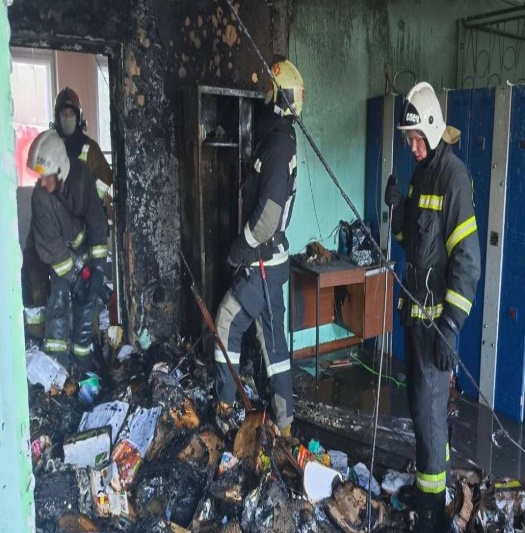 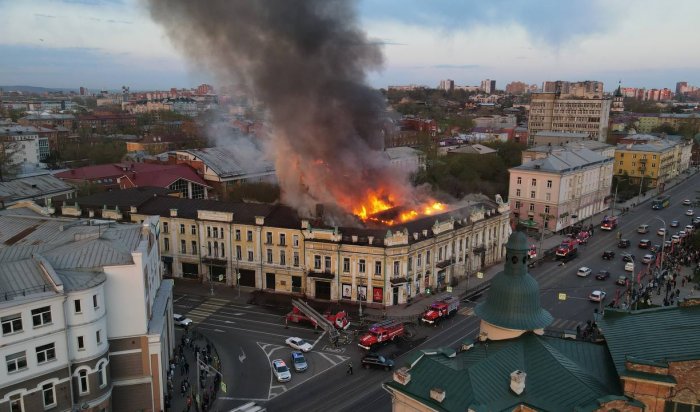 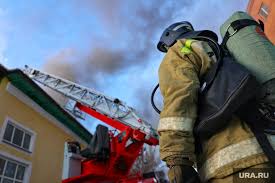 6. Атака беспилотным воздушным судном
Действия работников
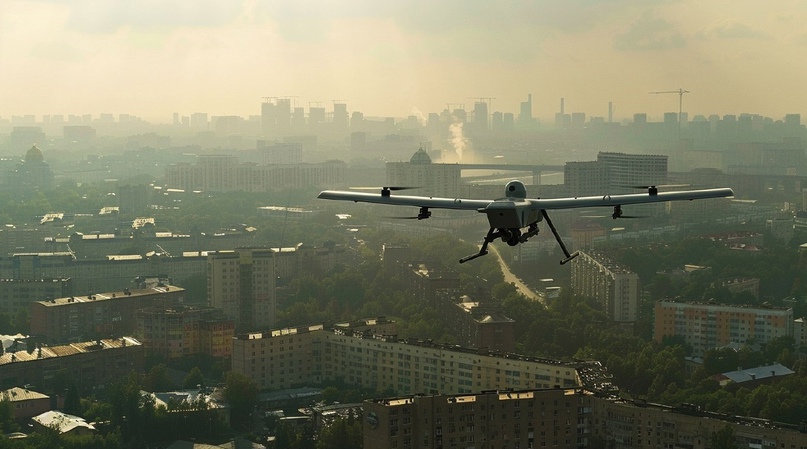 обеспечить проведение
эвакуации обучающихся, при возможности с личными (ценными) вещами, теплой одеждой к месту сбора в соответствии с планом эвакуации (в зимний период принять все возможные меры к исключению случаев обморожения обучающихся);
убедившись в полной эвакуации
из помещения с внешней стороны дверей поставить отметку «ЭВАКУИРОВАНО» любым доступным способом;
6. Атака беспилотным воздушным судном
Действия работников
по указанию руководителя осуществить проверку помещений на предмет эвакуации людей и о результатах сообщить руководителю или назначенному им лицу; 
по указанию руководителя обеспечить информирование обучающихся о временном прекращении учебного процесса;
После завершения работы оперативных служб и по распоряжению руководителя обеспечить проведение мероприятий по ликвидации последствий происшествия.
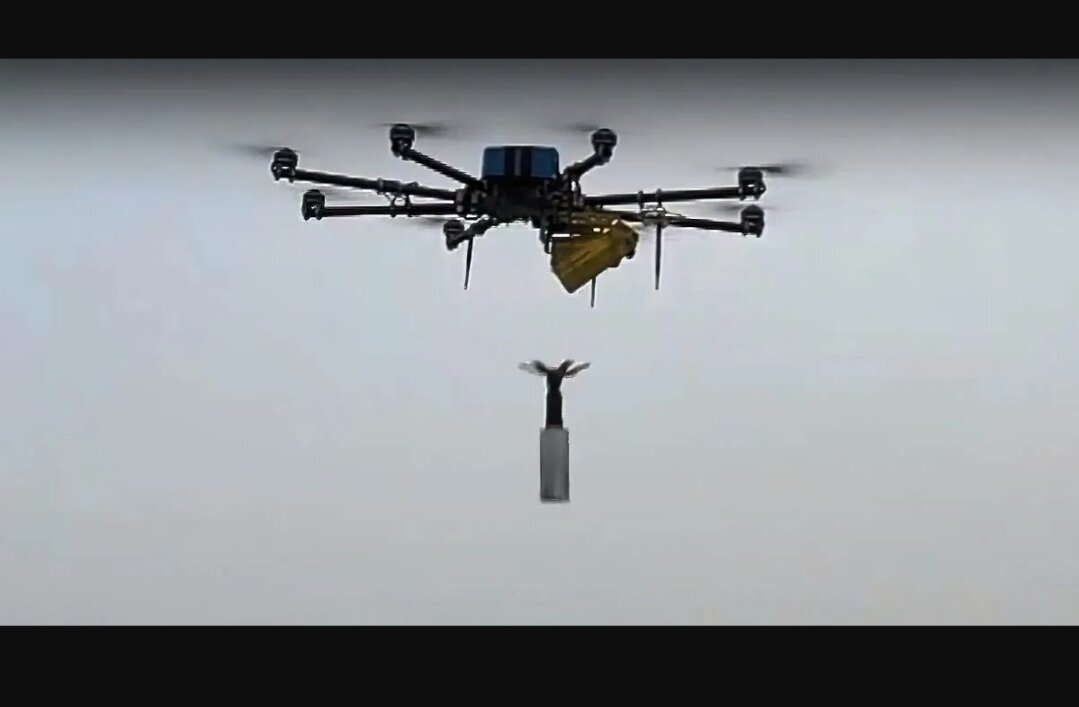 Помните!!!
ВАША ЦЕЛЬ- ОСТАТЬСЯ 
В ЖИВЫХ!!!!
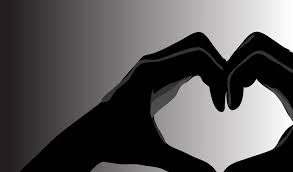 Спасибо за внимание!!!